Four Waves
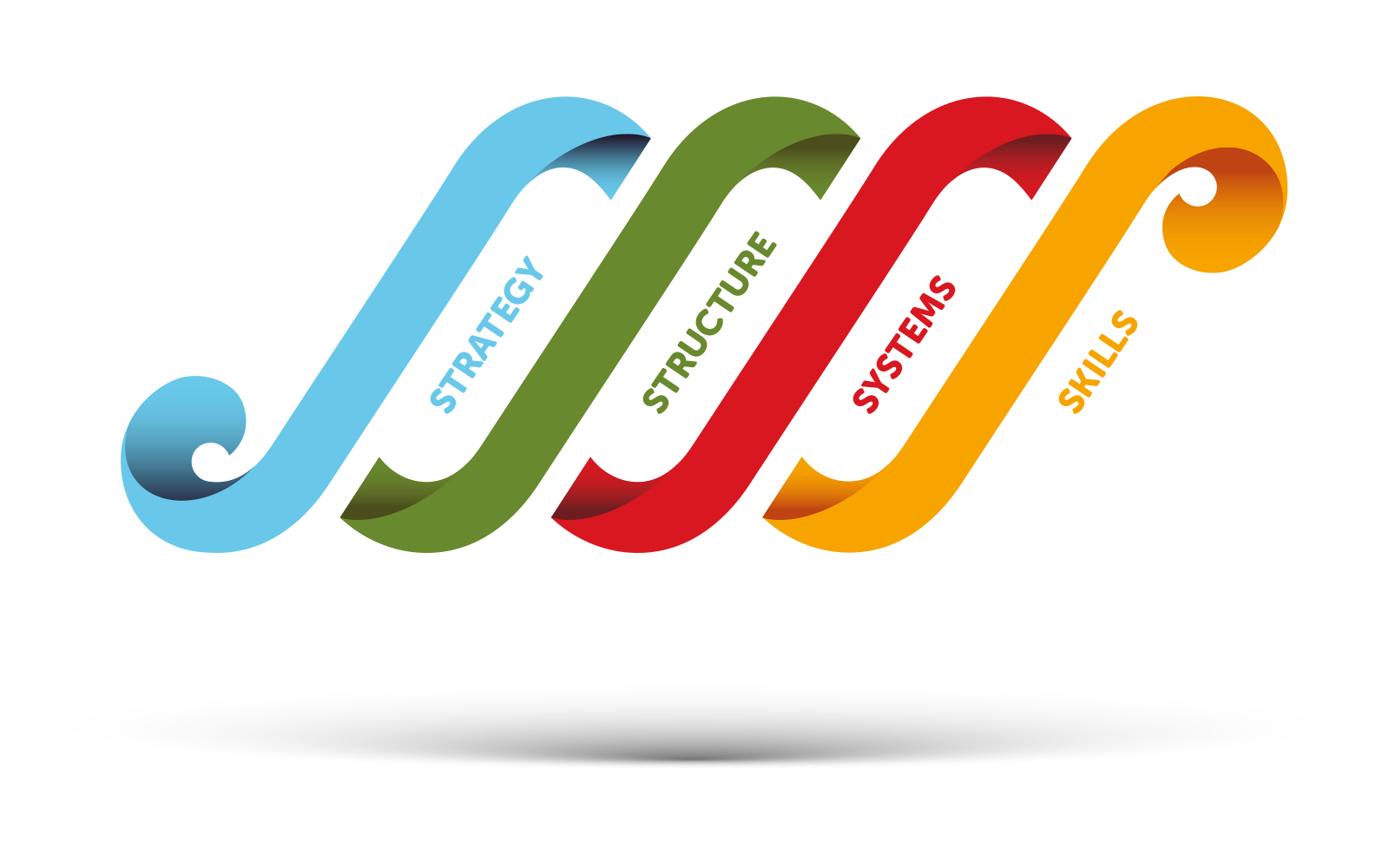 Six C’s
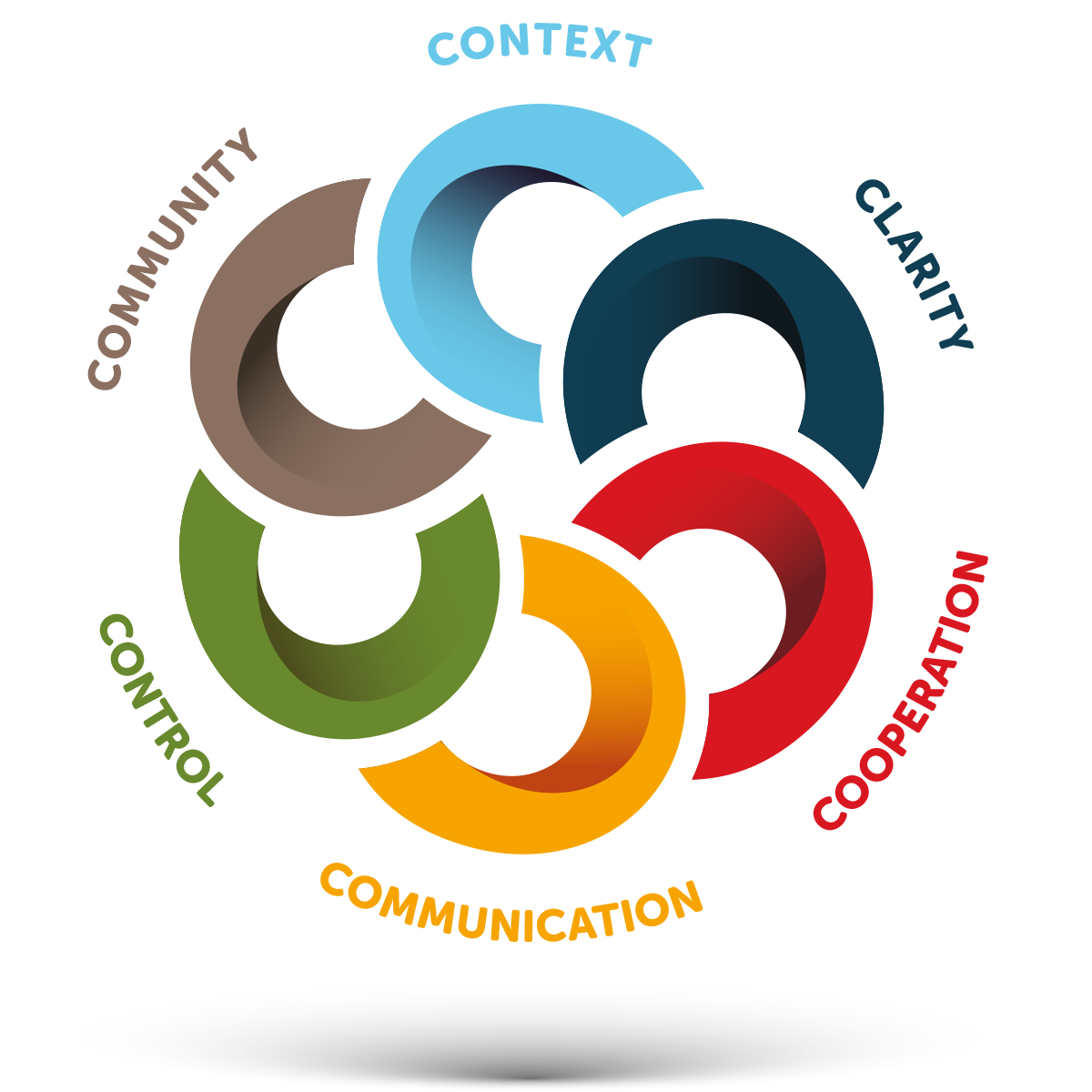 Embedding Change
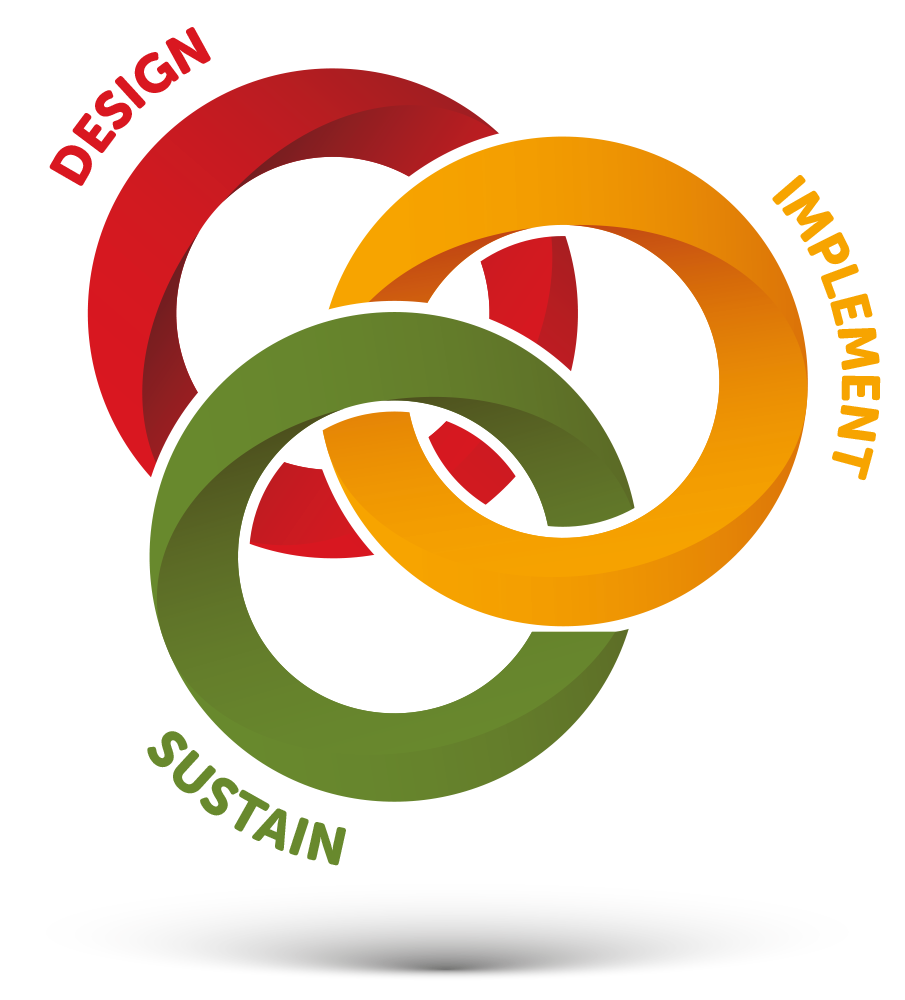 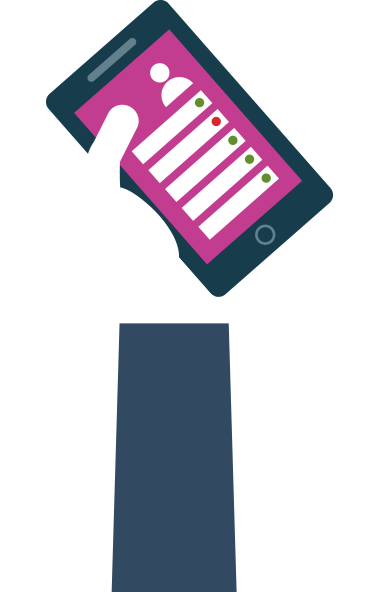 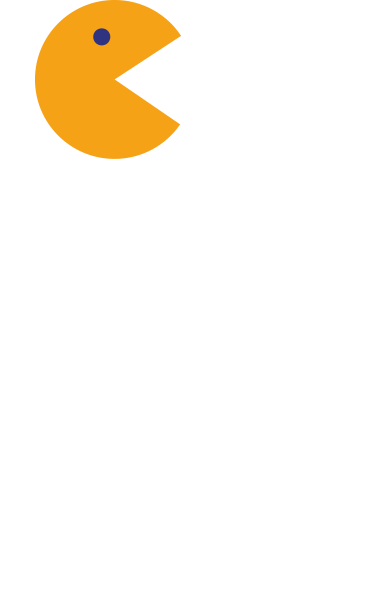 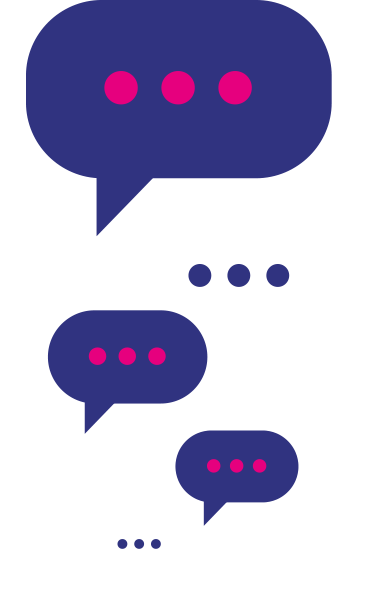 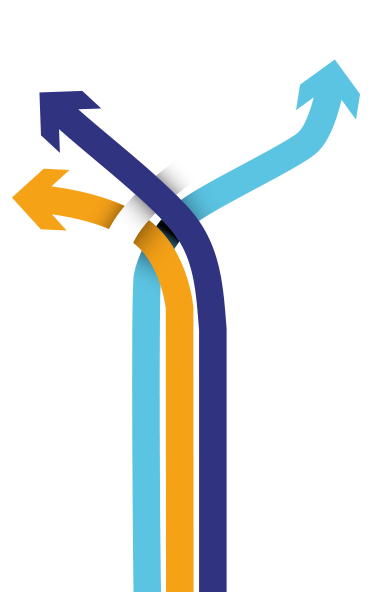 Asset icons
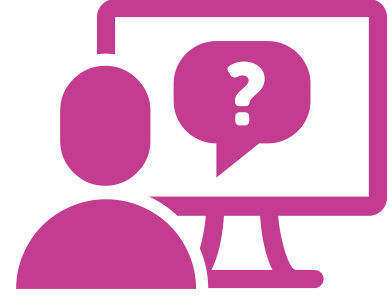 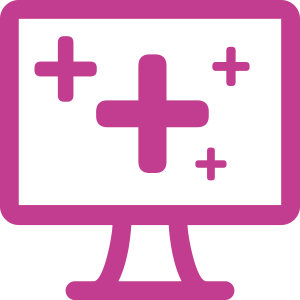 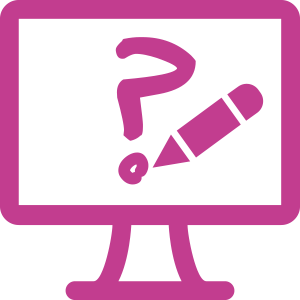 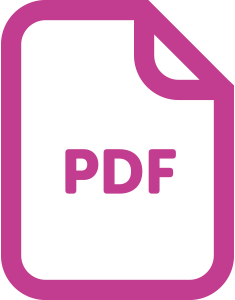